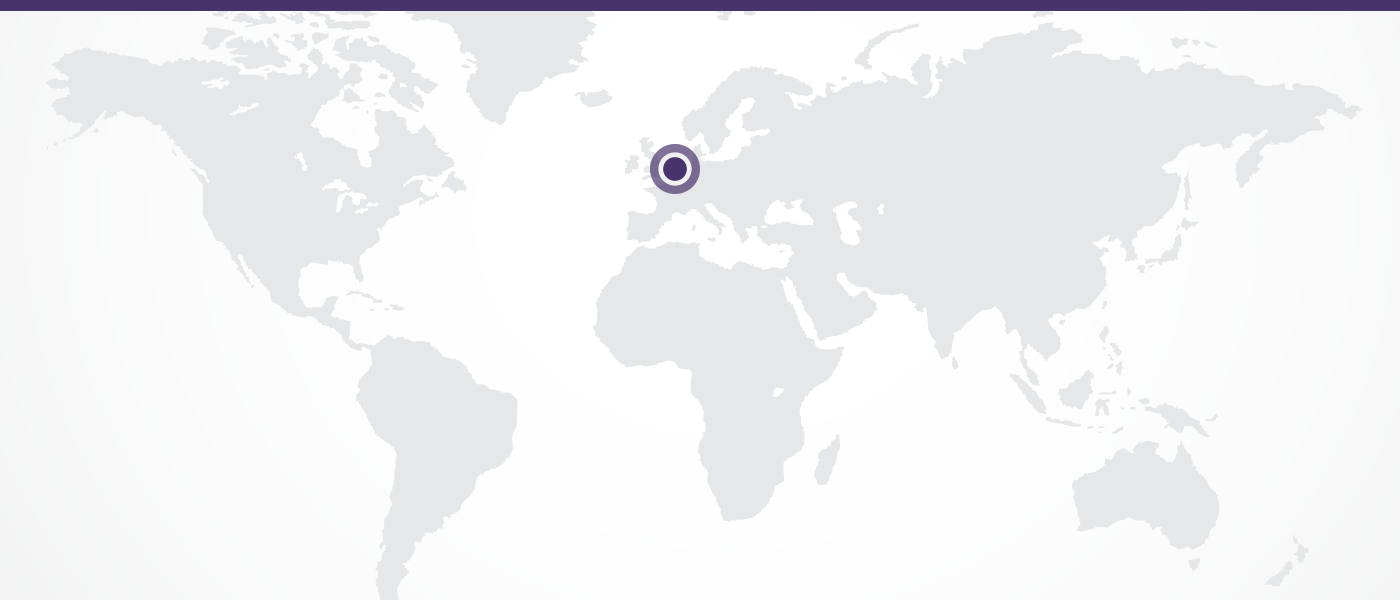 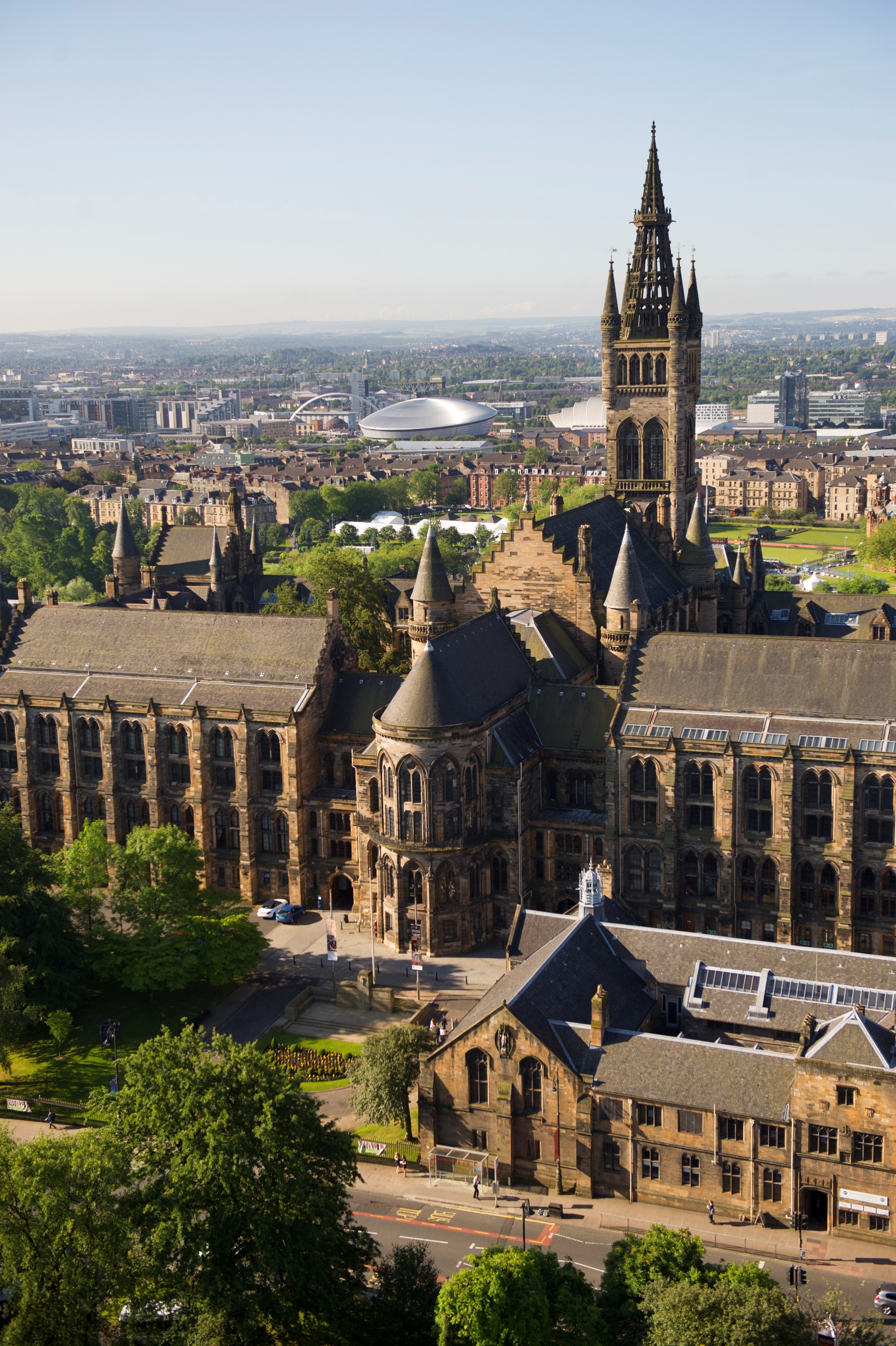 Student View of the new Fluidised Academic Registration User Interface

Session 7571
Tuesday 28 November 2023
HEUG Europe - Lille
27 - 28 November, 2023
Cité des Échanges
Presenter
Gerry Durning – Business Analyst

University of Glasgow

Gerry.Durning@glasgow.ac.uk
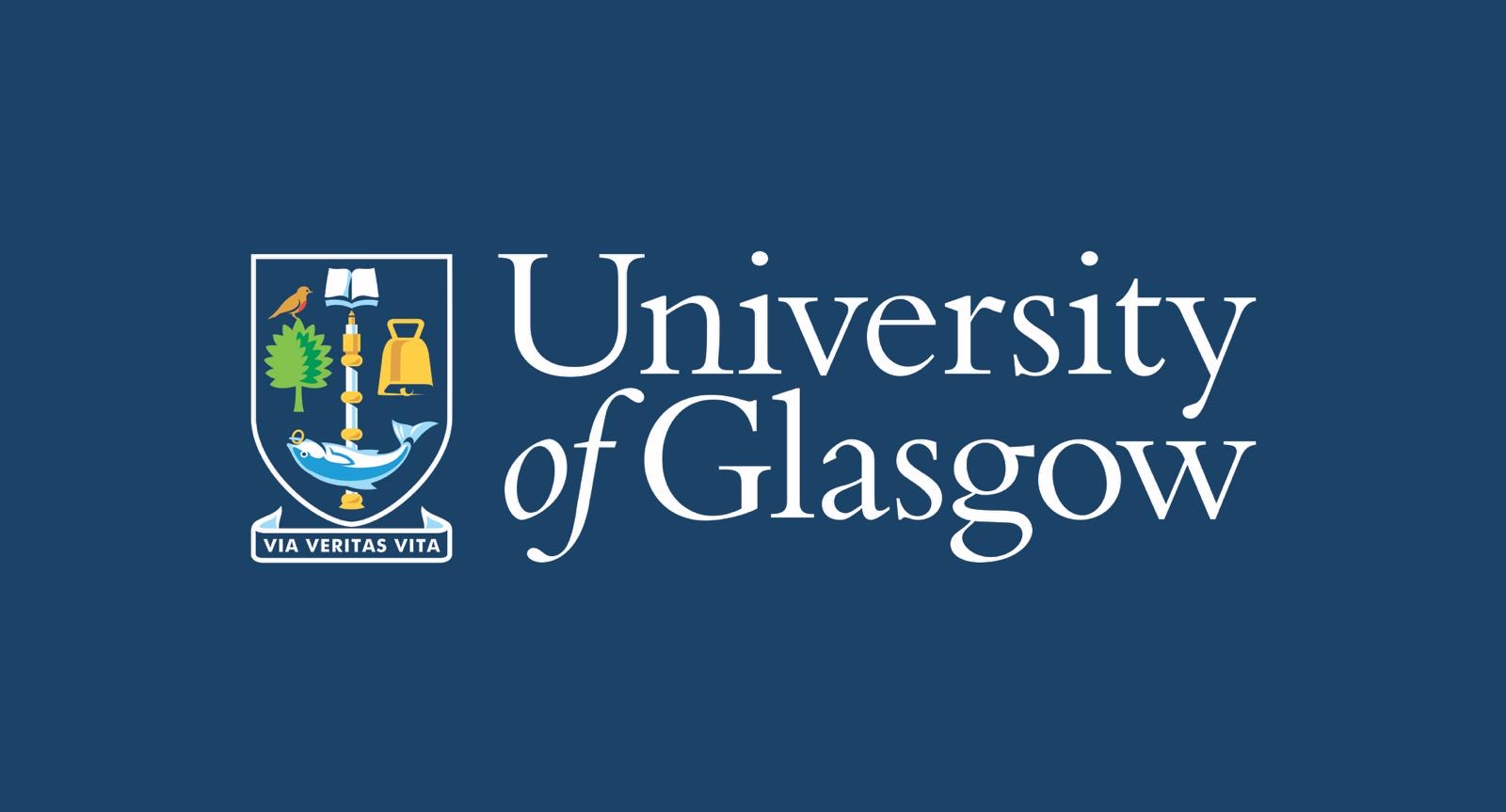 University of Glasgow
Organisation & Oracle
Our Income
Tuition income  in excess of £200 million
Accommodation in excess of £25 million
Campus Solutions 9.2
Tools 8.59
PUM 27
Who we are
Founded in 1451
4 Colleges and 23 schools
Research Institution with over 5,000 active researchers
35,000 students across UG & PGT
7,500 staff members
www.gla.ac.uk
Our Portfolio
Our Portfolio
www.website.com
Our Gallery
Dat Bike, a Vietnamese startup with ambitions to become the top electric motorbike company in Southeast Asia, has raised $2.6 million in pre-Series A funding led by Jungle Ventures.
Learn More
Our Portfolio
Gallery
Expand
Our Portfolio
Dat Bike, a Vietnamese startup with ambitions to become the top electric motorbike company in Southeast Asia, has raised $2.6 million in pre-Series A funding led by Jungle Ventures.
Fluid Registration Welcome Page
Classic Registration Welcome Page
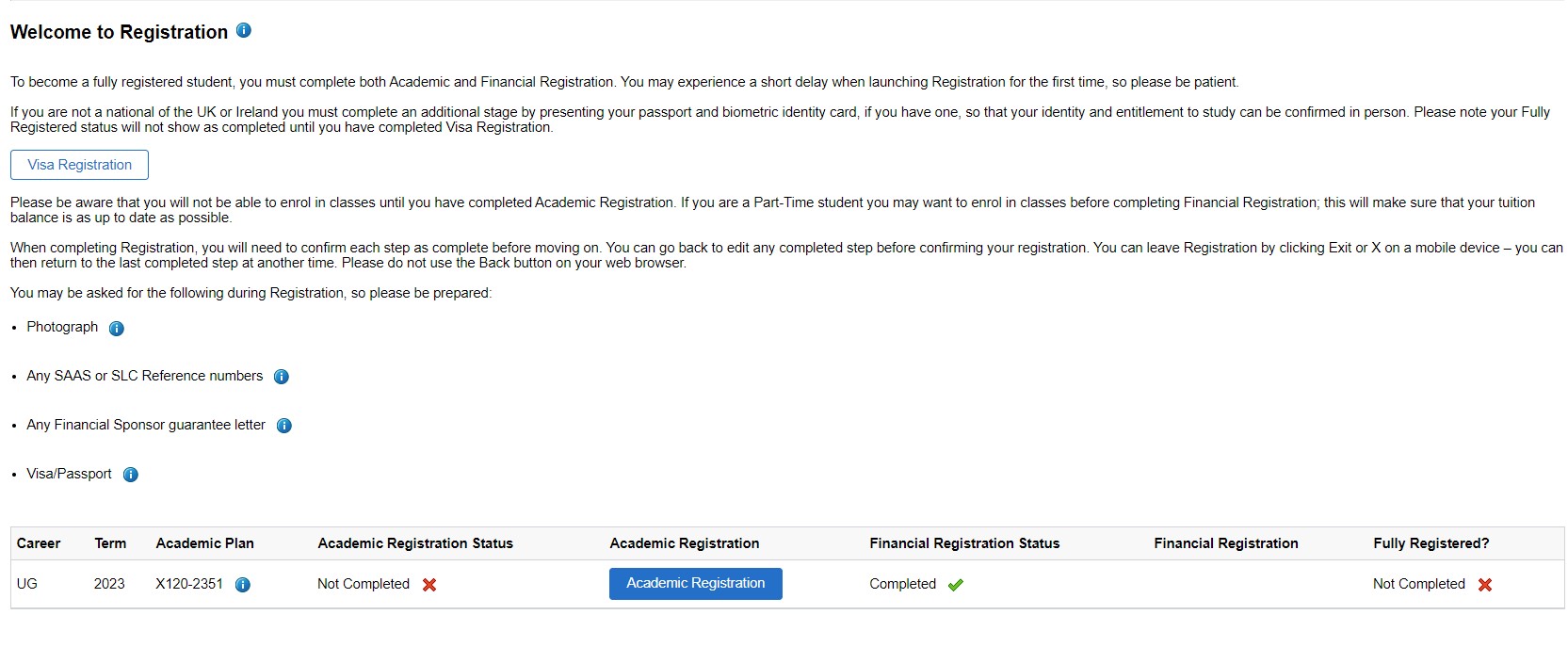 Old versus New
July 2023: Roll out of an entirely revamped Registration UI 

Classic Registration layout had not been updated since 2011, although content was reviewed annually and updated as required

See the difference between Classic and Fluid Welcome to Registration and Summary pages
Classic Summary Page
Fluid Summary Page
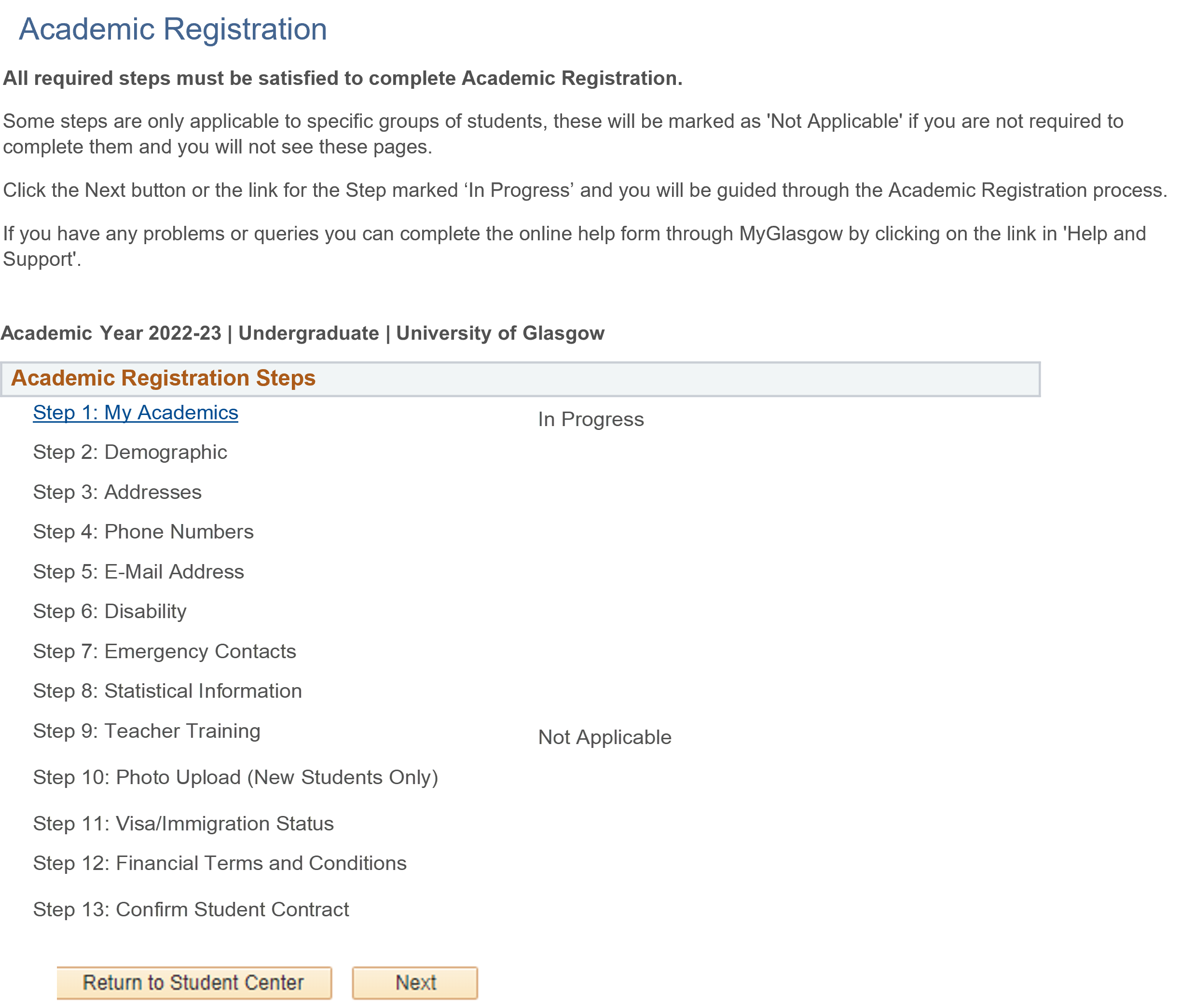 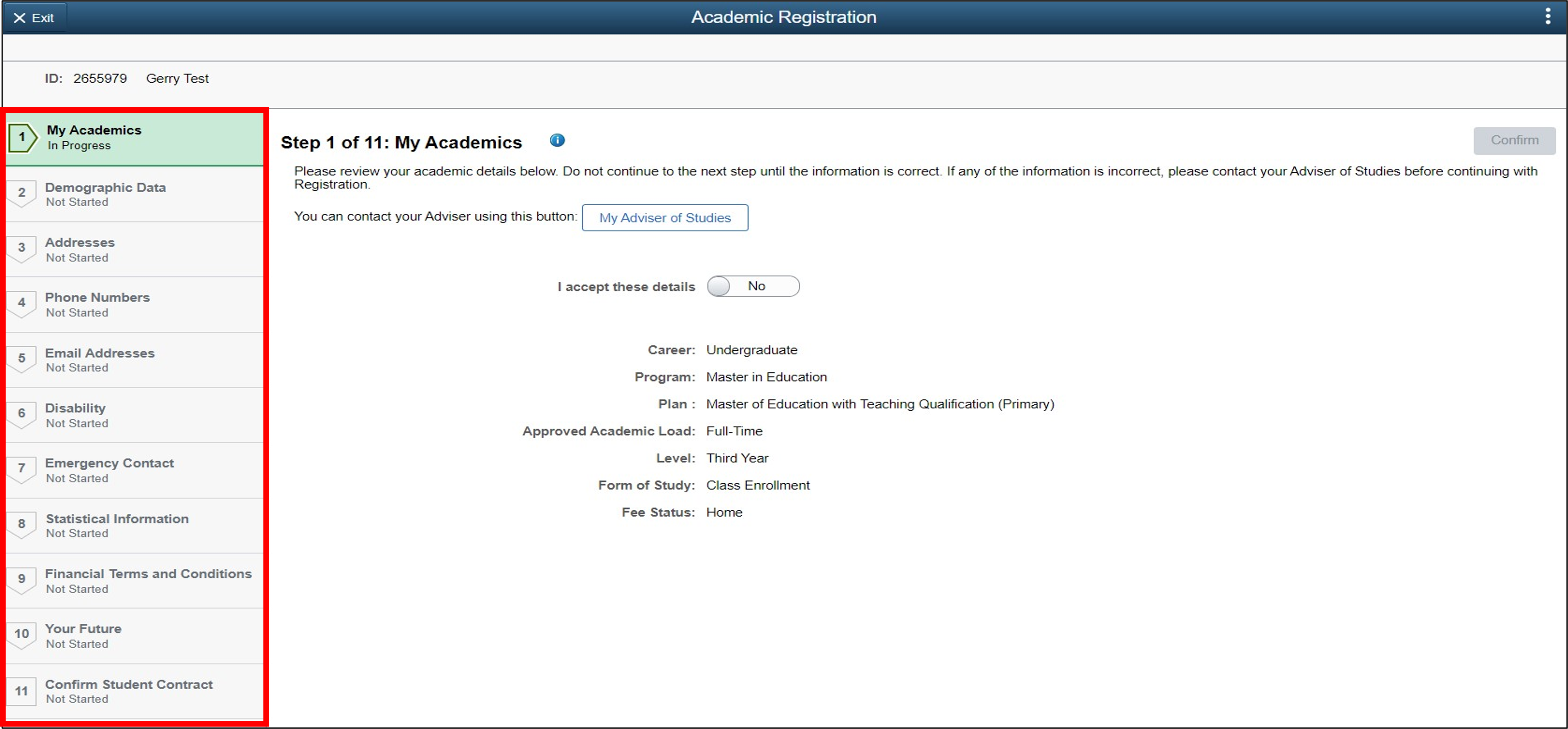 Live Demo
Questions?
Thank You
Session: 7510 Student View of the new Fluidised Academic Registration User Interface
Gerry Durning

Business Analyst
University of Glasgow

gerry.durning@glasgow.ac.uk